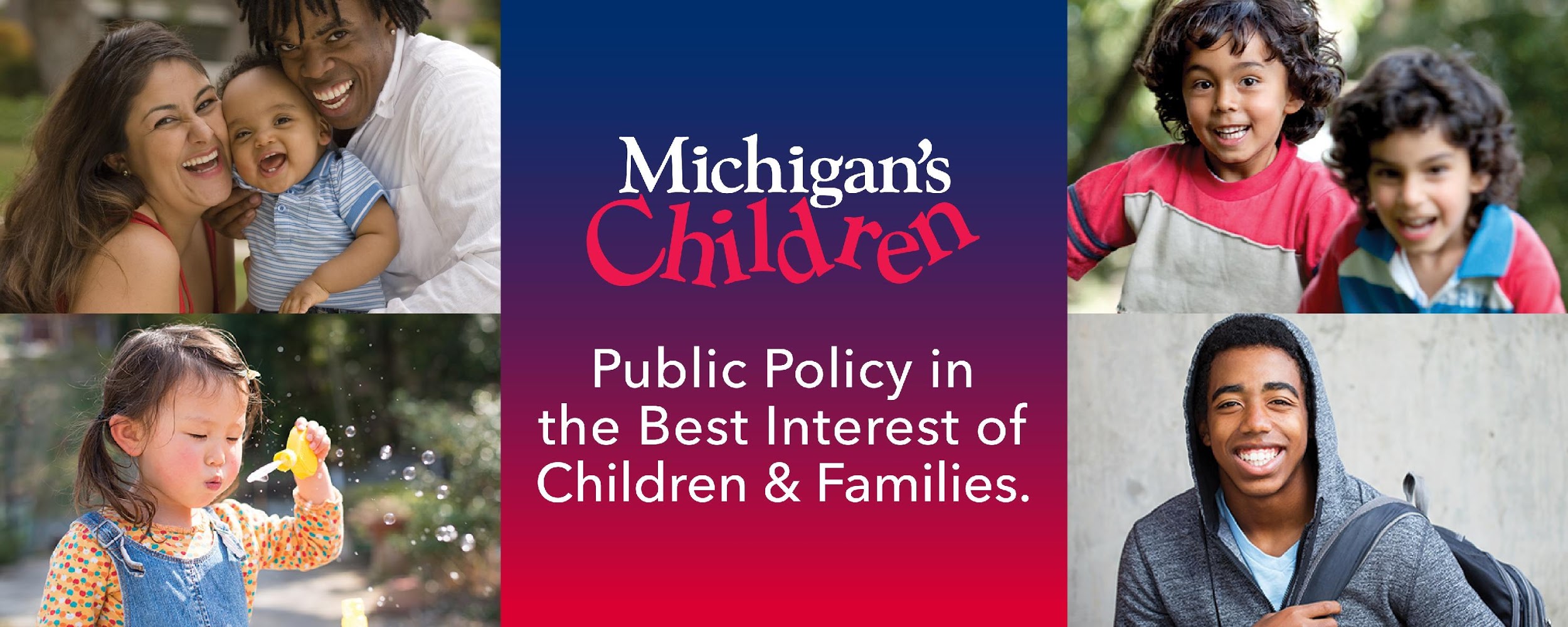 Lunch and Learn: February 2021
“The State Budget Basics: How to Gain Support for Kids and Families"
Housekeeping Items:
Welcome 
Overview of the State Budget Process and Timeline (Robert Dorigo Jones) 
Strategies for Engagement during the Budget Process (Matt Gillard) 
Panel Discussing: Charting the Way Forward 
Sharing Resources 
Wrap Up
Agenda
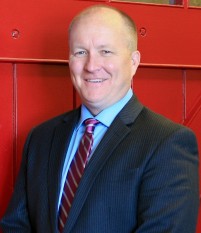 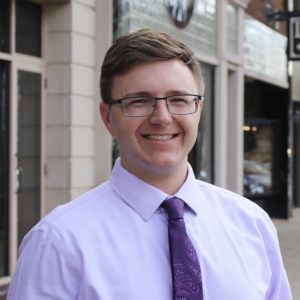 Budget Basics: Understanding the Process and Your Role	Robert Dorigo Jones, Director of Public Policy, Michigan’s Children	Matt Gillard, President and CEO, Michigan’s Children
Bobby’s slide
Feel free to add more or less
Bobby’s slide
Matt’s Slide
Feel free to add more or less
Matt’s Slide
Questions?
[Speaker Notes: Who is going to be doing this?]
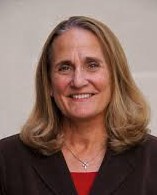 Panel Discussion: Charting the Way
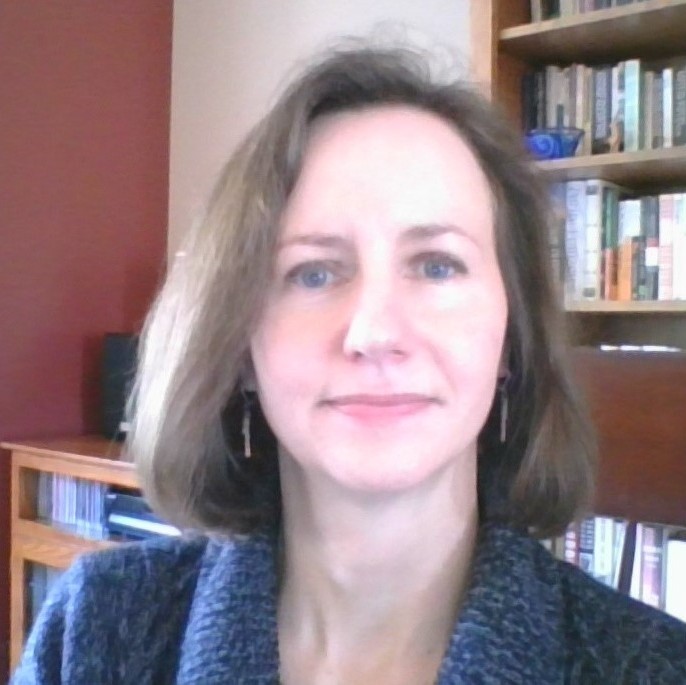 Pat Sorenson, Senior Policy Analyst, Michigan League for Public Policy

Christy Callahan, President, Early On Michigan Foundation

Jim Perlaki, Treasurer, Michigan Network for Youth and Families
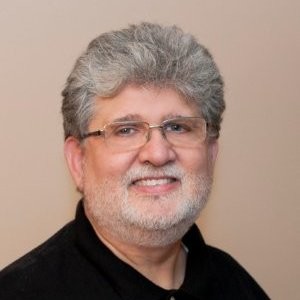 Question to the Panelists:
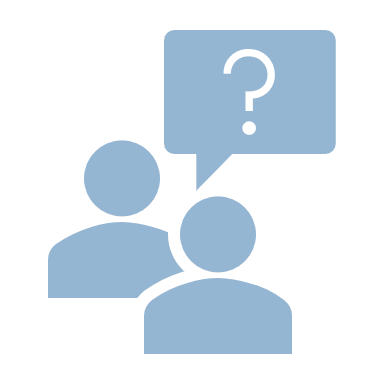 Thinking of your own personal experiences where you found success, or even adversity in seeking a slice of state funding, what were those key elements/conversations/turning points that either won the day or not? If you weren’t successful the first time, how did you follow up and carry the fight for another time?
Question to the Panelists:
What resources (demographics, data points, proposals from other states, etc) did you bring to the conversations that were helpful?
Question to Panelists:
Are there any final lessons learned you would like to share about the budget process and advocating for the needs of children & families?
Additional Resources
Thank you for joining us!  

Look for our next Lunch and Learn on March 17th! 

Questions or Follow Up: Please contact Stephen Wallace, Community Engagement and Mobilization: 
Stephen@michiganschildren.org
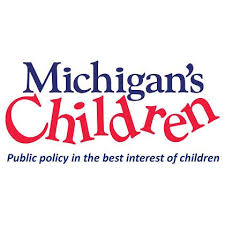